Archaeological Institute of America
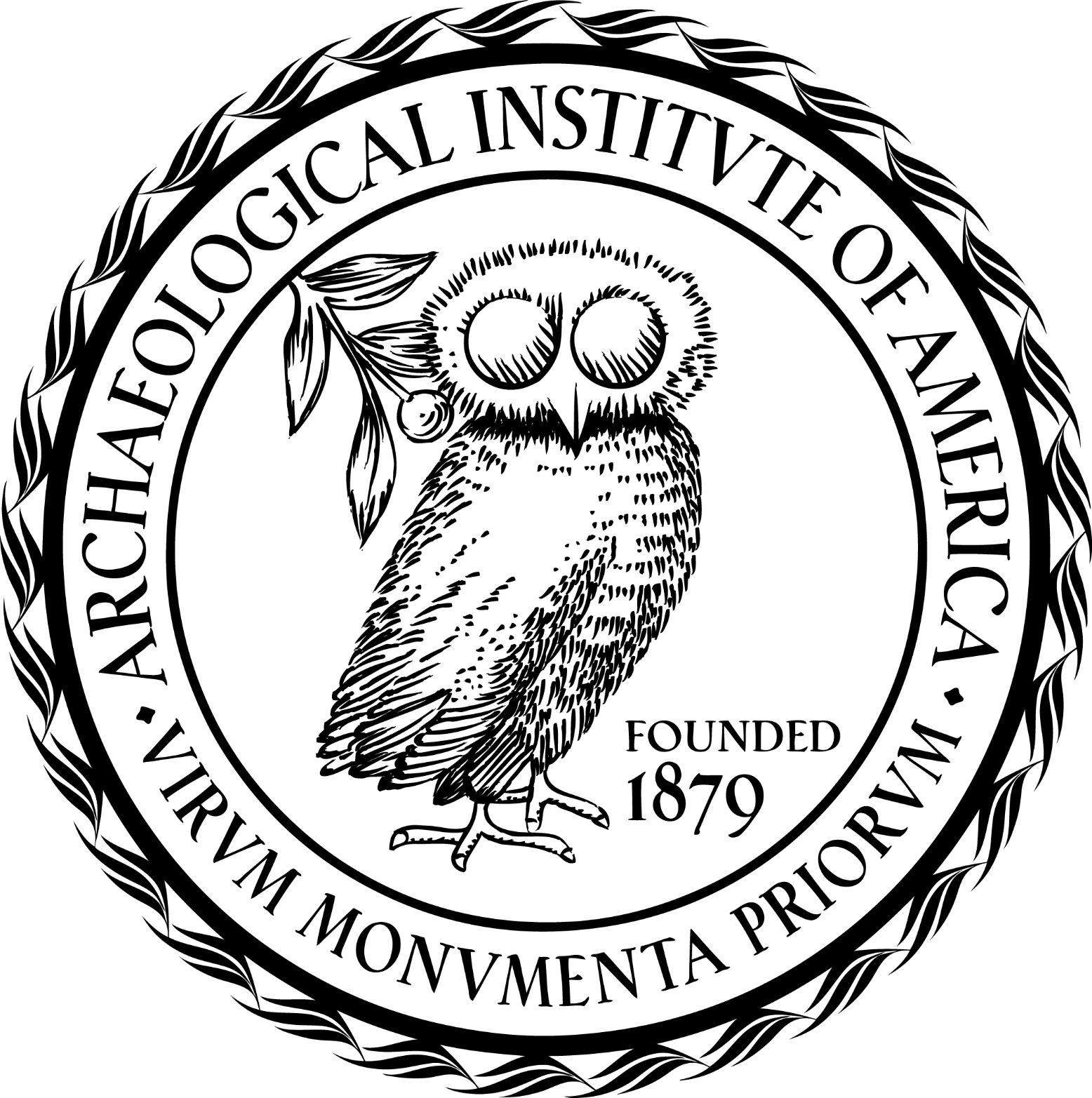 excavate
educate
advocate
The William A. McDonald Lectureship in Aegean Prehistory
www.archaeological.org